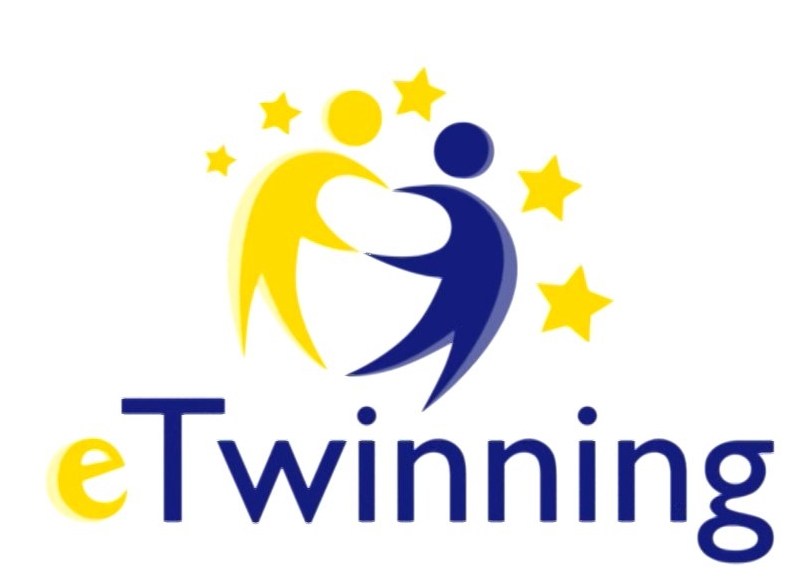 "Dieses Foto" von Unbekannter Autor ist lizenziert gemäß CC BY-SA
Was ist eTwinning?
Initiative der Europäischen Kommission, die Schulen aus Europa über das Internet miteinander vernetzt. 
Registrierte Lehrkräfte können mit dem eTwinning-Programm Partnerschaften mit Schulen im Ausland aufbauen und gemeinsame pädagogische Projekte entwickeln.
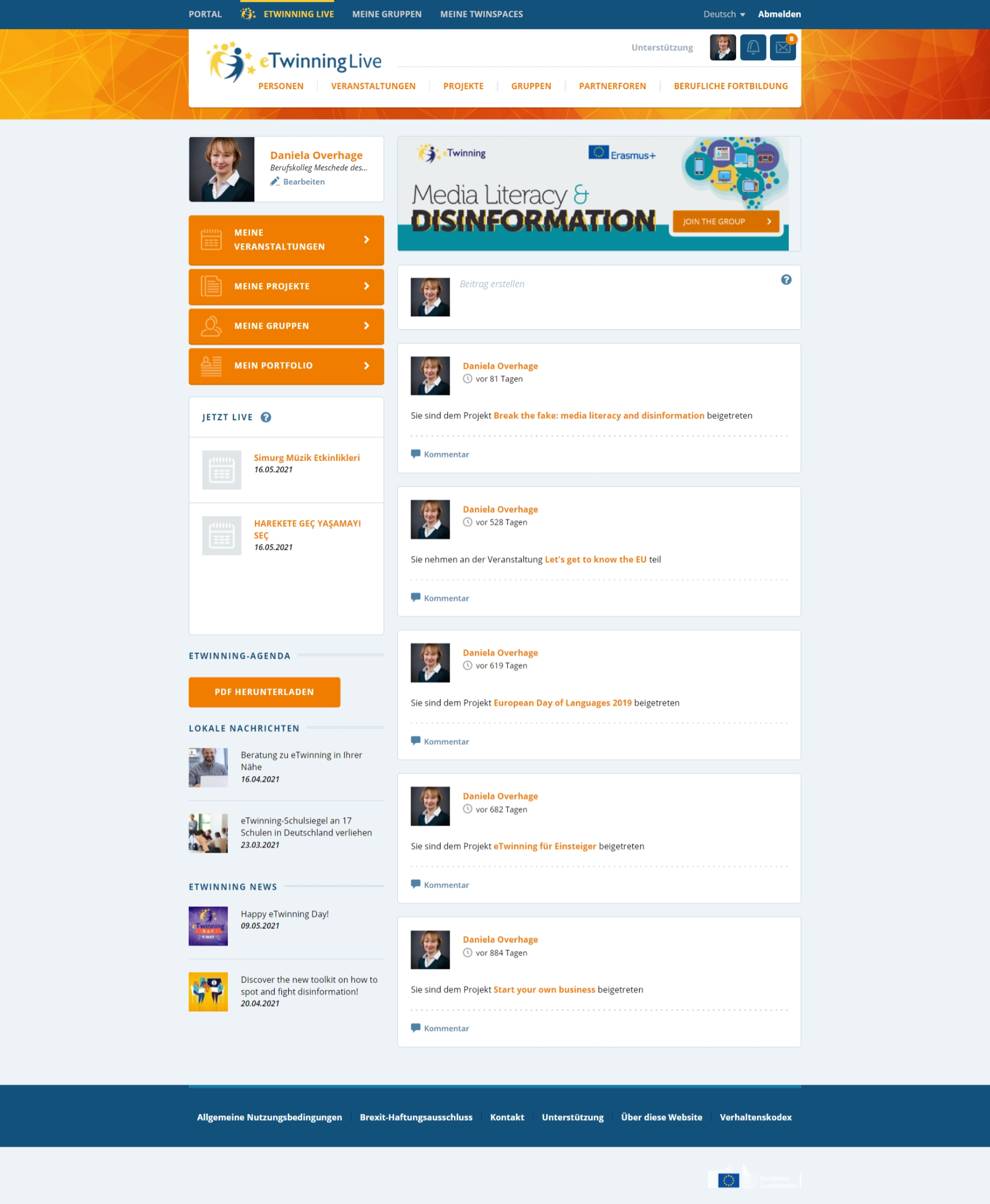 Twinspace - Bereich für Mitglieder
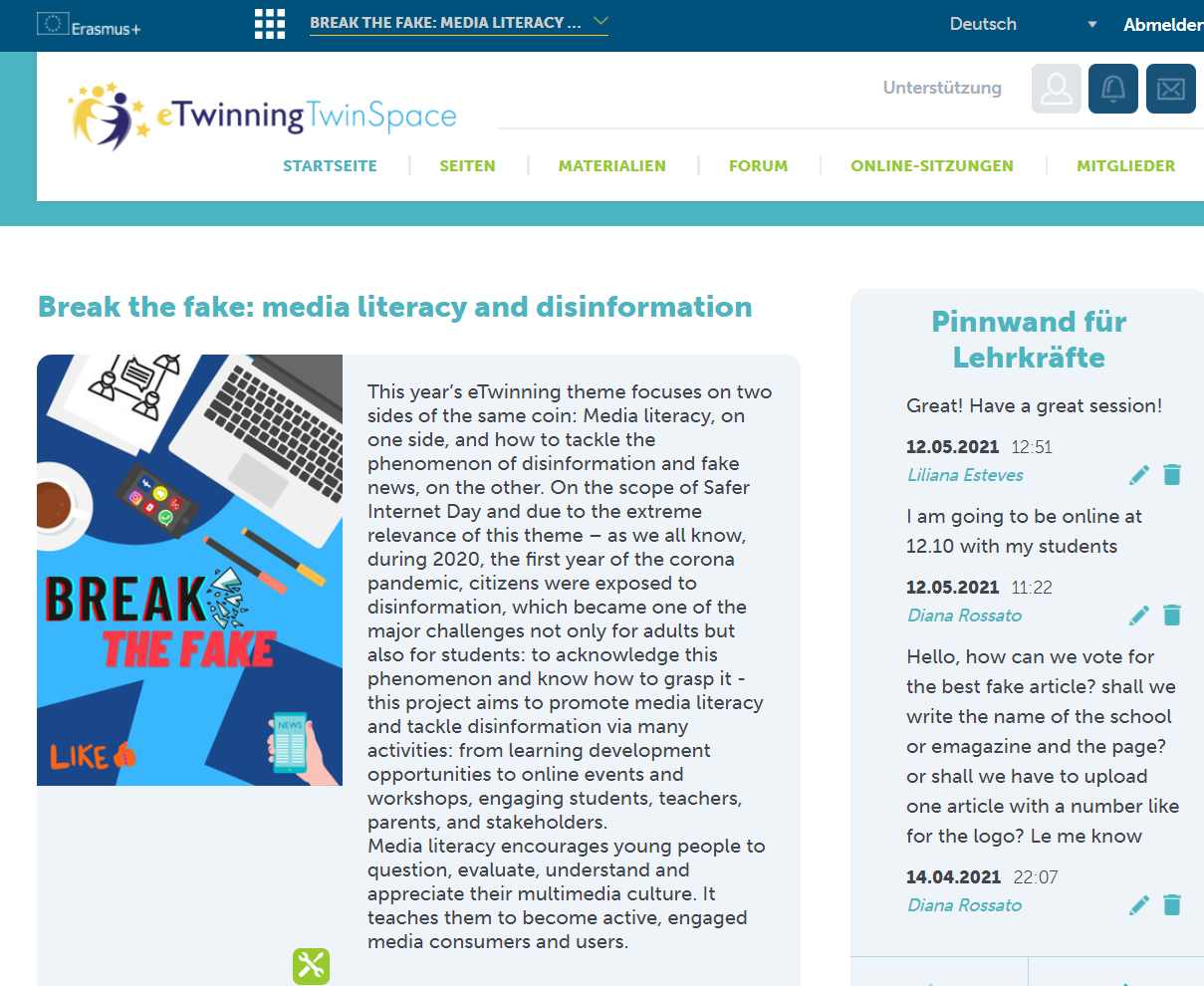 Unser Beitrag
Beispiele unserer Fake News
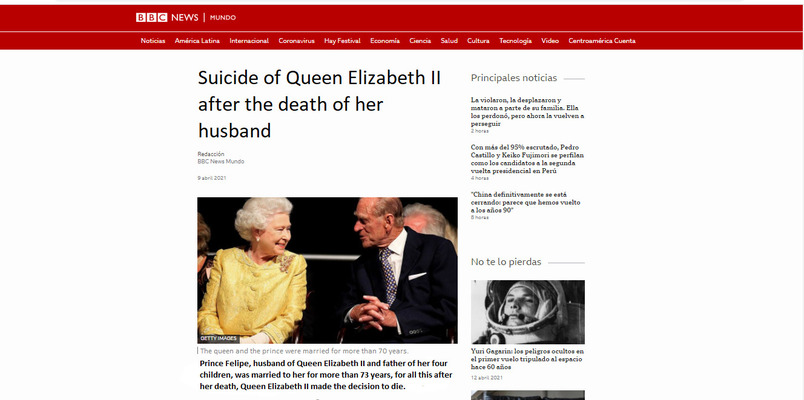 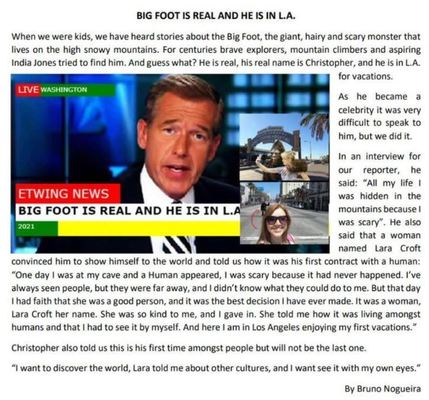 Gemeinsame Fake News Zeitung
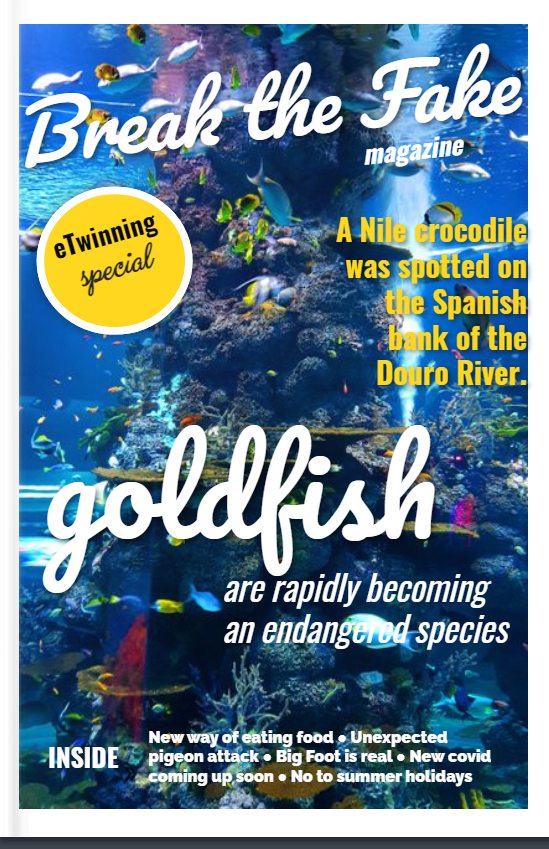 Gemeinsames Arbeiten an einem Ergebnis
Forum zum Austausch
Evaluation mit Flipgrid
Escape-Room
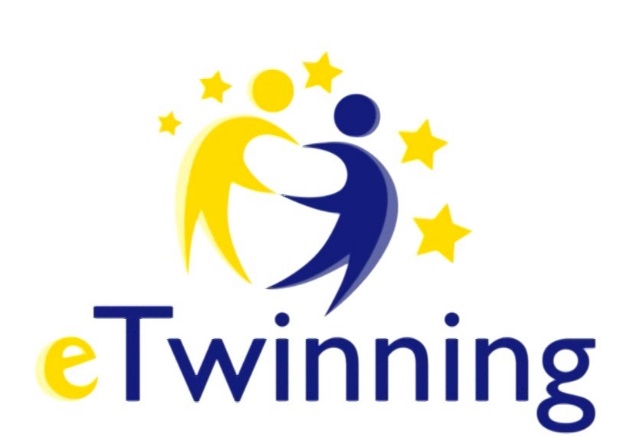 Fazit
eTwinning = tolle Möglichkeit des Austausches
Kontakte zu anderen Schülern und Schülerinnen in Europa
Digitales (Canva, Flipgrid, bookcreator….)
Kommunikation in Englisch
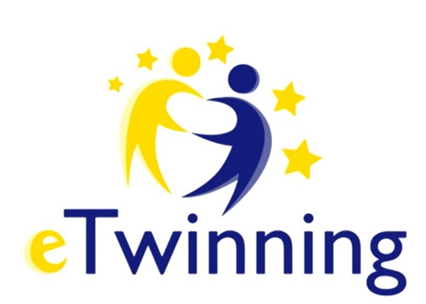 Viel gelernt zu Fake News
Wie man sie erkennt
Wie man sie verhindert
Warum sie gefährlich sind
Es hat viel Spaß gemacht!
"Dieses Foto" von Unbekannter Autor ist lizenziert gemäß CC
Danke für eure Aufmerksamkeit!